Презентация к уроку алгебры по теме «Числовые выражения» для учащихся 7 класса (устный счет)
Мордовских Надежда Васильевна, 
учитель математики МБОУ Сарасинской СОШ
Алтайского района Алтайского края,
С. Сараса, Алтайский район, Алтайский край
Год создания: 2014
Урок №1
Цель урока: 
вспомнить действия с десятичными и обыкновенными дробями, понятие процента.
Задание 1
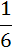 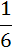 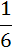 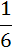 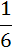 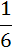 1) Найдите значение выражения:
а) 1,6+3,4
б) 5-6,5
в) 4,2-5½
г) 3× ⅔
д) 18:(-⅝)
е) -5×(-⅜)
Какие правила помогали в вычислениях?
а) 5
б) -1,5
в) -1,3
г) 2
д) -28,8
е) 1⁷⁄₈
Правила
Сложение и вычитание десятичных дробей,
Сложение чисел с разными знаками,
Умножение обыкновенных дробей,
Умножение дробей с одинаковыми знаками,
Умножение дробей с разными знаками
Задание 2
Что называется процентом числа?

Ответ: процент – это сотая часть числа.
Задание 3
Какую часть числа составляют:
а) 5%
б) 10%
в) 20%
г) 25%
д) 50%
е) 75%
а) двадцатую часть числа,
б) десятую часть числа,
в) пятую часть числа,
г) четвертую часть числа,
д) вторую часть числа,
е) ¾ части числа
Задание 4
Найдите 20% числа 30.


Ответ:   20%=0,2
                30×0,2=6
Или
                20%-это пятая часть числа, значит 30:5=6
Литература
Алгебра 7 класс, учебник, авторы: Ю.Н. Макарычев, Н.Г. Миндюк, К.И. Нешков, С.Б. Суворова, Москва «Просвещение», 2011 г.
Уроки алгебры в 7 классе, авторы: В.И. Жохов, Л.В. Крайнева, Москва «Просвещение», 2014 г.